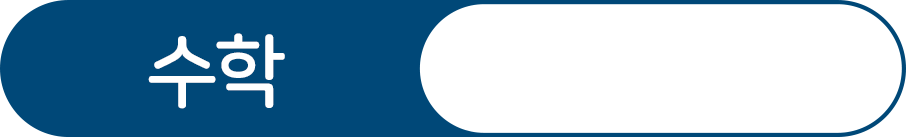 10~11쪽
1
덧셈과 뺄셈
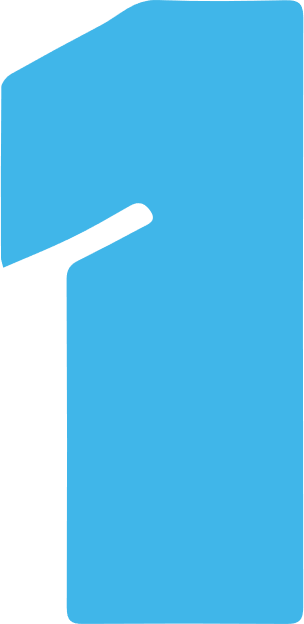 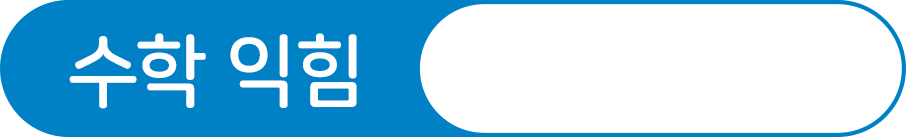 6~7쪽
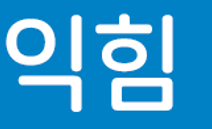 덧셈을 해 볼까요?(1)
차시 시작
도입
1
2
3
4
5
6
7
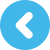 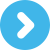 /
1
10
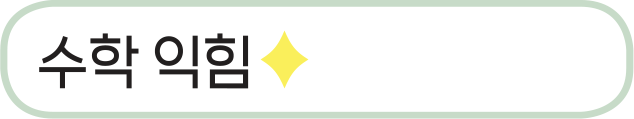 6~7쪽
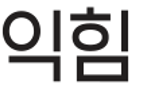 온라인 마을에 접속한 아바타는 오전에 452명, 오후에 237명이에요.
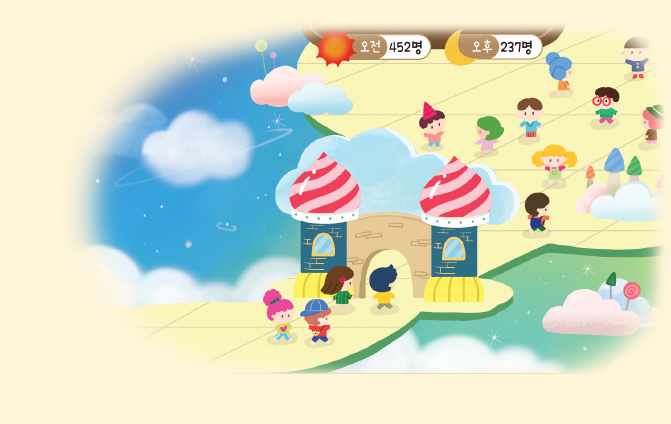 하루 동안 온라인 마을에 접속한 아바타의 수를 구하는 식을 써 보면 452+         입니다.
237
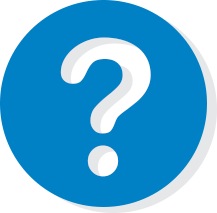 차시 시작
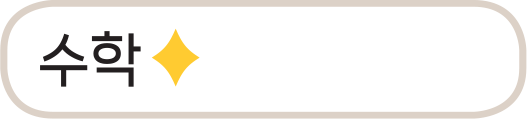 도입
1
2
3
4
5
6
7
10~11쪽
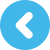 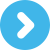 /
2
10
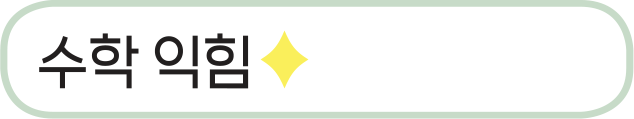 6~7쪽
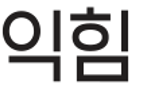 온라인 마을에 접속한 아바타는 오전에 452명, 오후에 237명이에요.
6
8
9
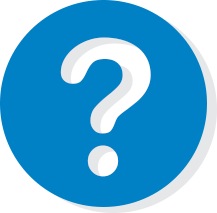 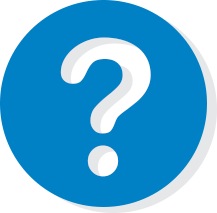 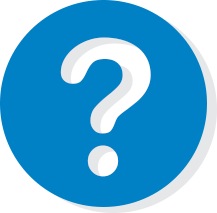 하루 동안 온라인 마을에 접속한 아바타는 모두           명입니다.
689
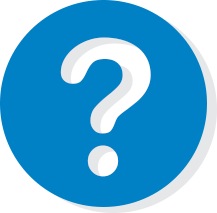 차시 시작
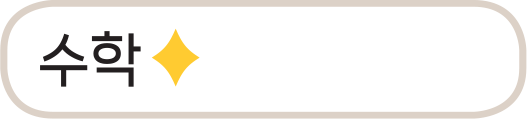 도입
1
2
3
4
5
6
7
10~11쪽
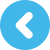 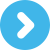 /
3
10
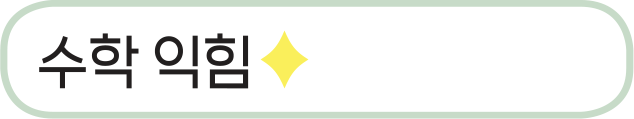 6~7쪽
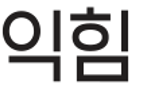 1
수 모형을 보고      안에 알맞은 수를 써넣으세요.
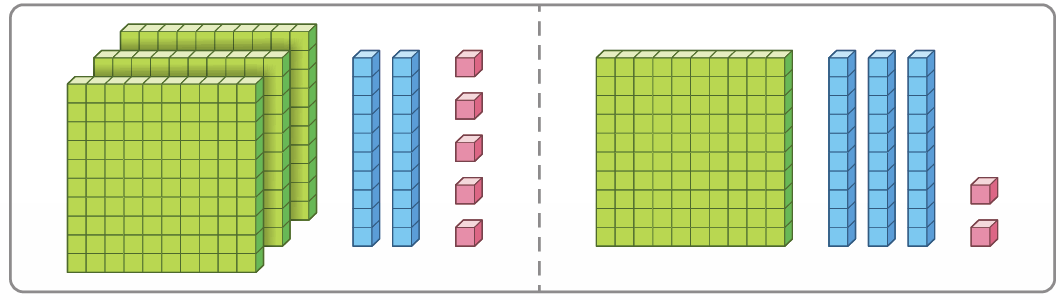 325+132=
457
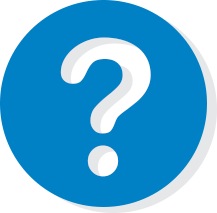 차시 시작
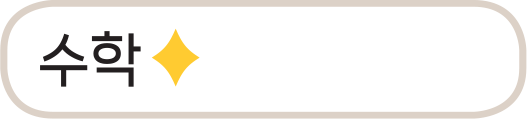 도입
1
2
3
4
5
6
7
10~11쪽
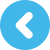 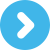 /
4
10
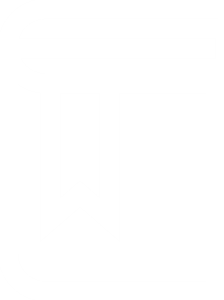 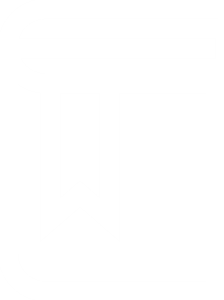 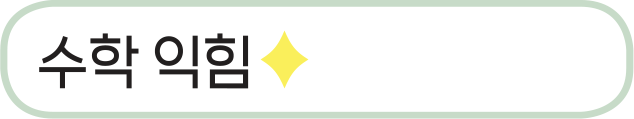 6~7쪽
2
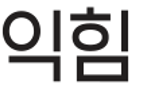 계산해 보세요.
128+520=
648
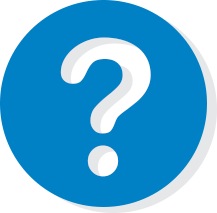 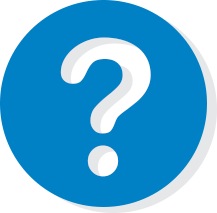 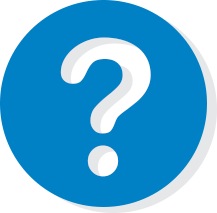 차시 시작
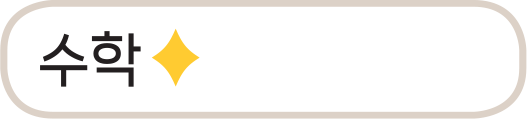 도입
1
2
3
4
5
6
7
10~11쪽
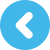 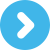 /
5
10
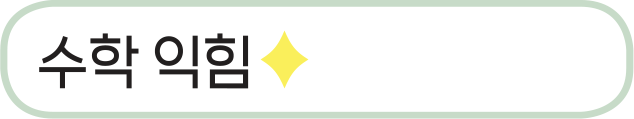 6~7쪽
3
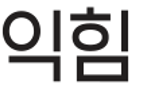 빈칸에 알맞은 수를 써넣으세요.
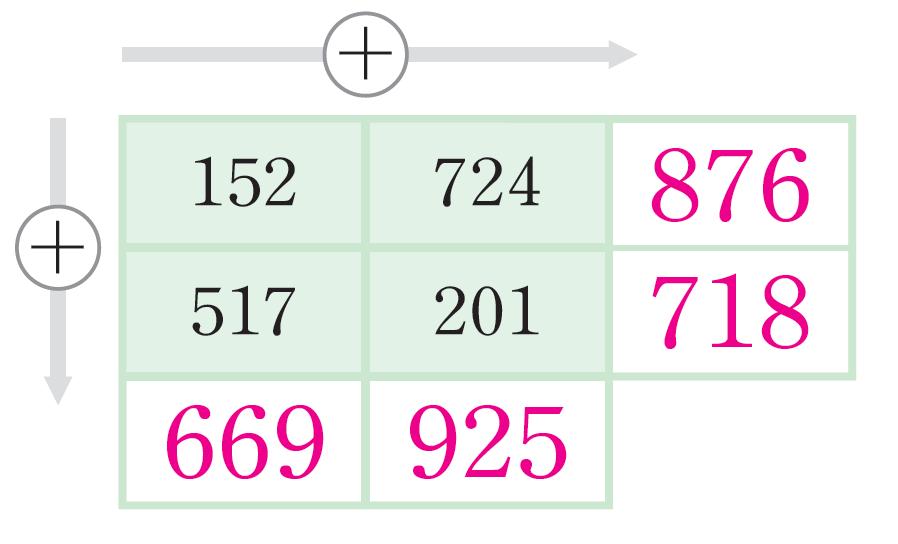 152
724
876
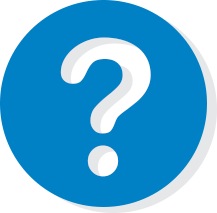 718
517
201
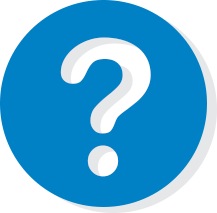 669
925
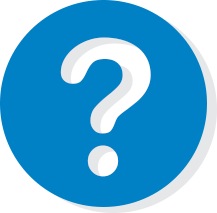 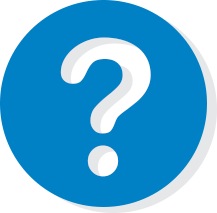 차시 시작
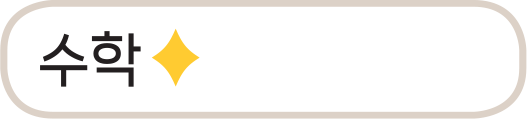 도입
1
2
3
4
5
6
7
10~11쪽
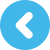 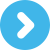 /
6
10
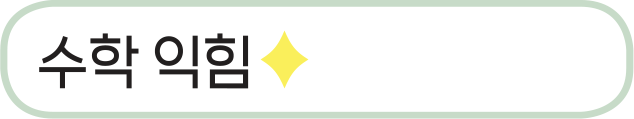 6~7쪽
4
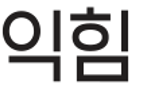 계산 결과가 더 큰 것에 ○표 해 보세요.
345+513
612+267
(              )
(              )
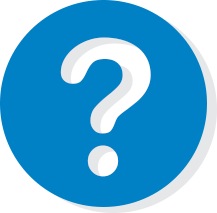 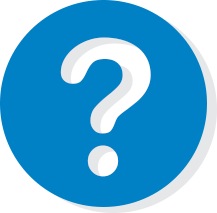 차시 시작
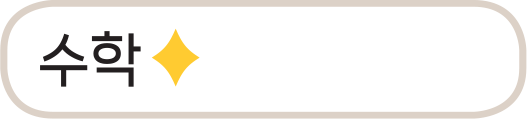 도입
1
2
3
4
5
6
7
10~11쪽
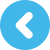 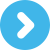 /
7
10
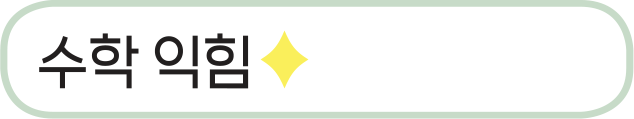 6~7쪽
5
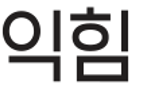 도서관에 위인전이 242권, 동화책이 236권 있습니다. 도서관에 있는 위인전과 동화책은 모두 몇 권인지 구해 보세요.
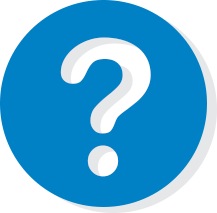 242+236=478(또는 242+236)
식
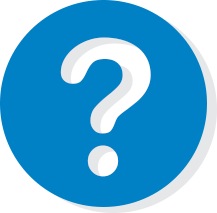 478
권
답
차시 시작
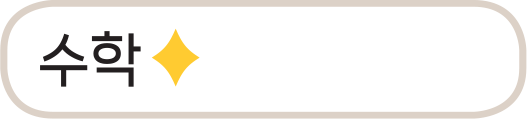 도입
1
2
3
4
5
6
7
10~11쪽
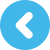 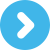 /
8
10
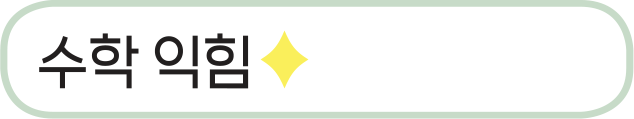 6~7쪽
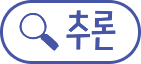 6
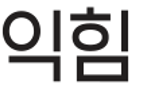 민준이가 생각한 수를 구해 보세요.
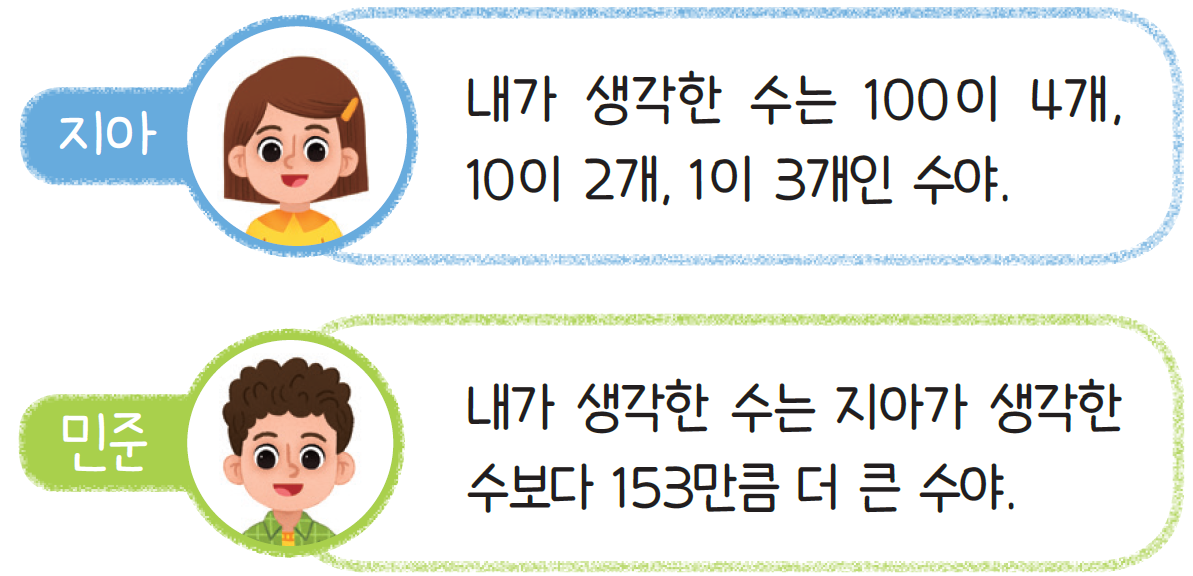 (                            )
576
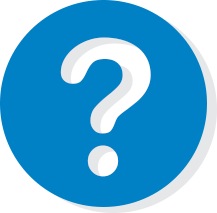 차시 시작
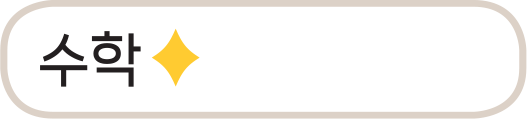 도입
1
2
3
4
5
6
7
10~11쪽
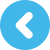 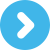 /
9
10
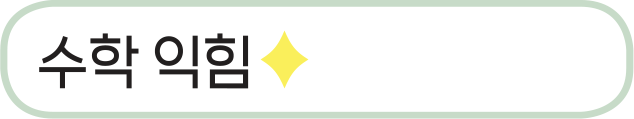 6~7쪽
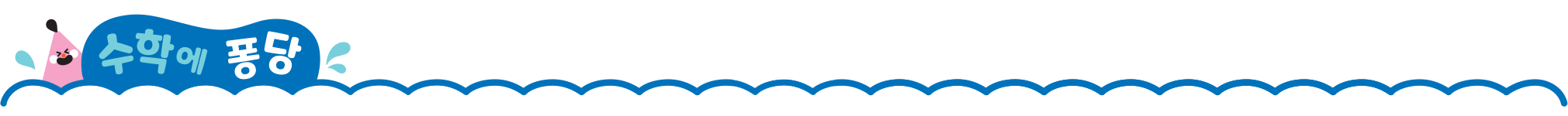 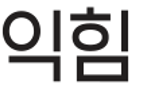 덧셈 기호 ‘+’는 어떻게 탄생했을까요?
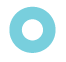 1200년대 이탈리아의 수학자 피보나치(Fibonacci, ?1170~?1250)는 ‘3 더하기 5’를 ‘3 et 5’라고 썼대요. ‘et(에트)’는 ‘그리고’, ‘~와’라는 뜻의 라틴어예요. 덧셈 기호 ‘+’는 ‘et’를 빠르게 쓰다가 만들어졌다고 해요.
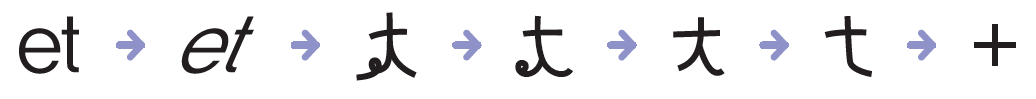 독일의 수학자 비트만(Widmann, J., 1462~1498)이 자신의 책에서 ‘+’ 기호를 처음 사용했어요.
[출처:  우리누리, “그래서 이런 수학이 생겼대요”]
차시 시작
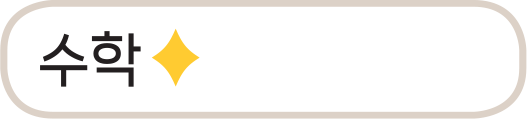 도입
1
2
3
4
5
6
7
10~11쪽
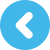 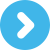 /
10
10